ГАУ ДПО «АмИРО»
Управляющий совет:от барьеров к социально значимым результатам
Тараканова Марина Игоревна 
Директор МБОУ «Белореченский лицей»
Иркутская область22.08.2024
ЦЕЛЕВОЙ ПОЛЮС – эффективный Управляющий совет с проектным стратегическим мышлением
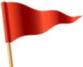 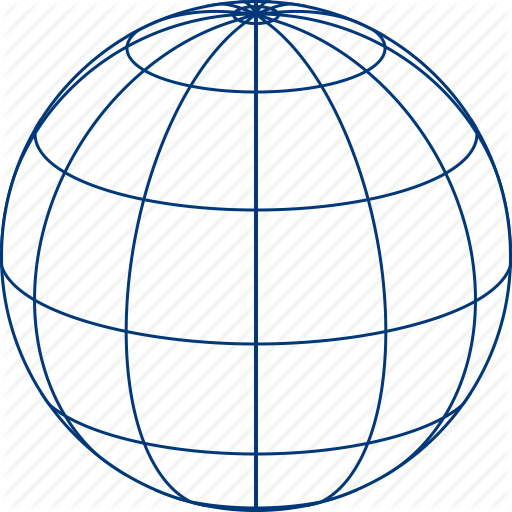 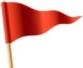 ДИАГНОСТИЧЕСКИЙ  ПОЛЮС – Управляющий совет в условиях неопределённости
Будущее уже сегодня!
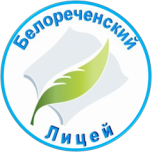 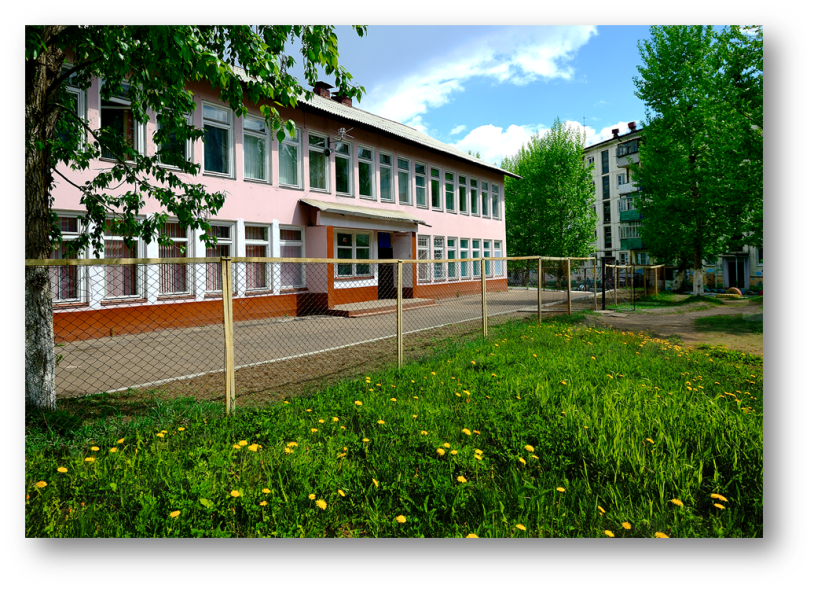 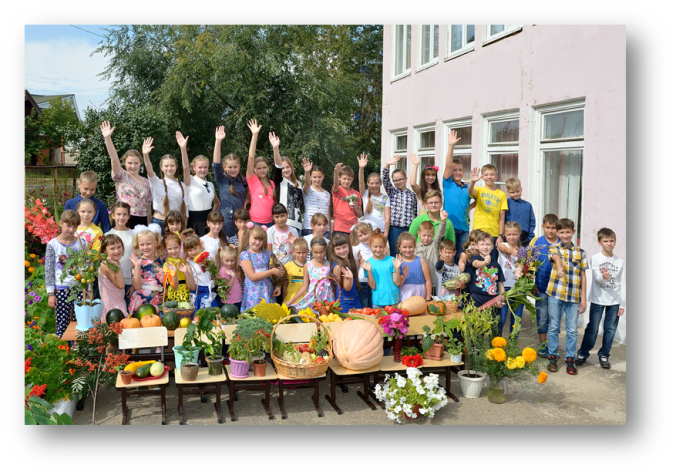 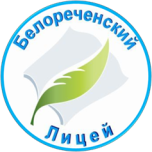 Управляющий совет МБОУ «Белореченский лицей»
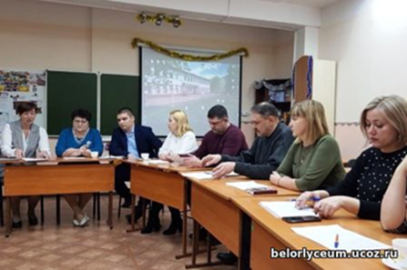 Главное
Главные проекты
Дата создания – 2005 год


Участие в проекте «Компетентный УС»
Победители регионального конкурса УС в 2010 и 2024 гг.
Деятельность закреплена Уставом
Постоянно действующие комиссии: 
      по контролю за безопасностью и здоровьем;
   по контролю за организацией питания;
   по образованию и интеллектуальному развитию.
Общелицейский выездной турслёт
Праздник «Золотой, серебряный Росток»
Лицейская Интеллектуальная Весна
Благотворительная ярмарка
Родительская библиотека
От боли к силе
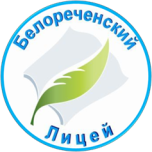 Боль
Сила
Беспомощность
Бездействие
У нас проблема
Это ужасно
Мы не виноваты
Выбор
Действие  
У нас возможности
Это полезный урок
Мы ответственны
От барьеров к ресурсам
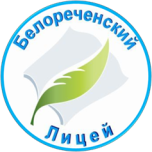 Барьер
Ресурс
Неосознанность целей и ценностей
Качество нормативно-правовой базы
Неэффективная структура управления
Учёт взглядов разных участников
Отсутствие опыта проектной деятельности
Закрытость
Со-причастность, понимание личного, коллективного, государственного

Совместимость, разработка под свои условия и особенности
Согласованность, понимание достаточности

Командность, умение работать вместе, определить проблему, выдвинуть идею, проявить экспертную позицию

Действие, развитие опыта проектного мышления на разных уровнях
Открытые каналы информации
Ресурсы. Проектные команды
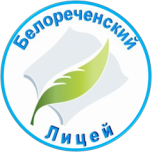 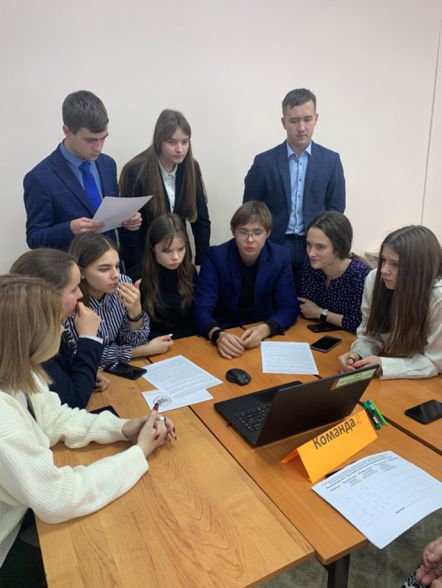 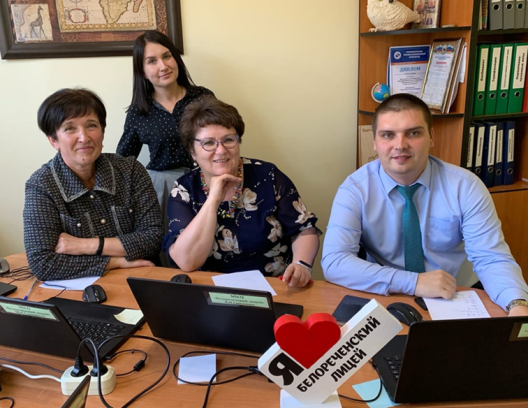 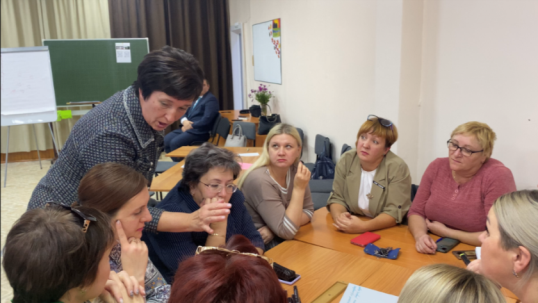 От проектного мышления к ключевым проектам
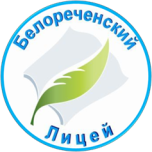 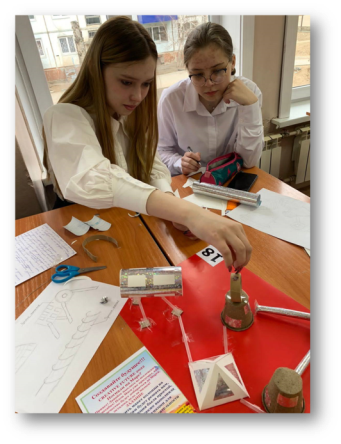 «Золотой, серебряный Росток»
Сибирское здоровье

Лицейские ландшафты
Проект «Машины Руба Голдберга»


Родительская библиотека
Проекты
Модернизации, создание современных условий интеллектуальной среды
Лицейская Интеллектуальная Весна
Фестиваль креативных интеллектуальных игр
Проект «Компетентный управляющий совет»
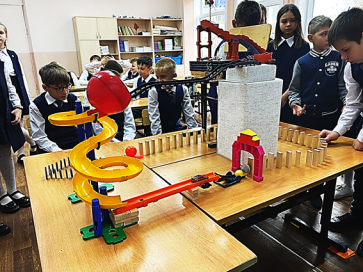 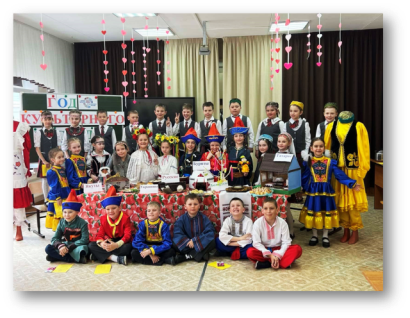 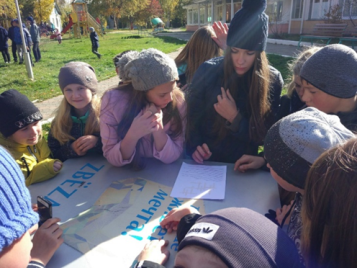 Результаты. Качество 
освоения образовательных программ
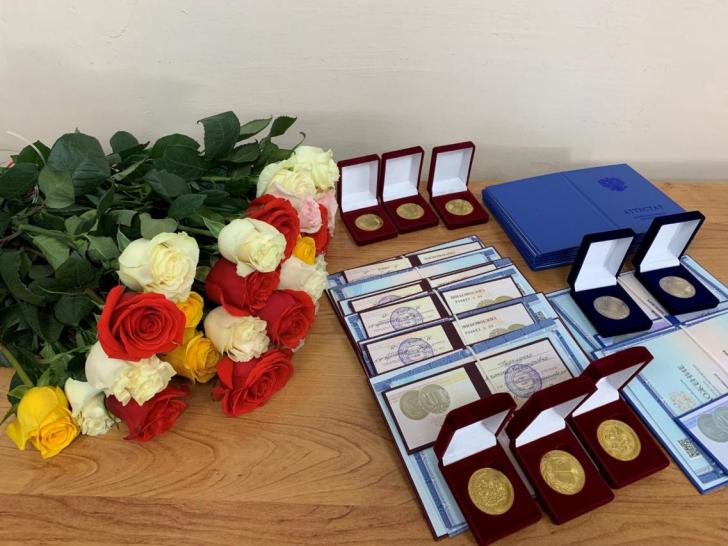 54% - 61%
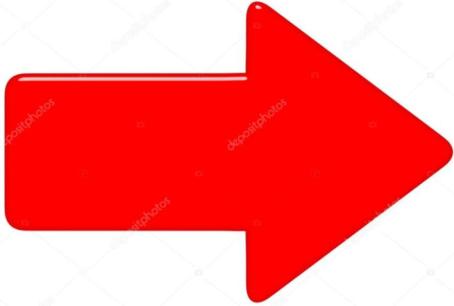 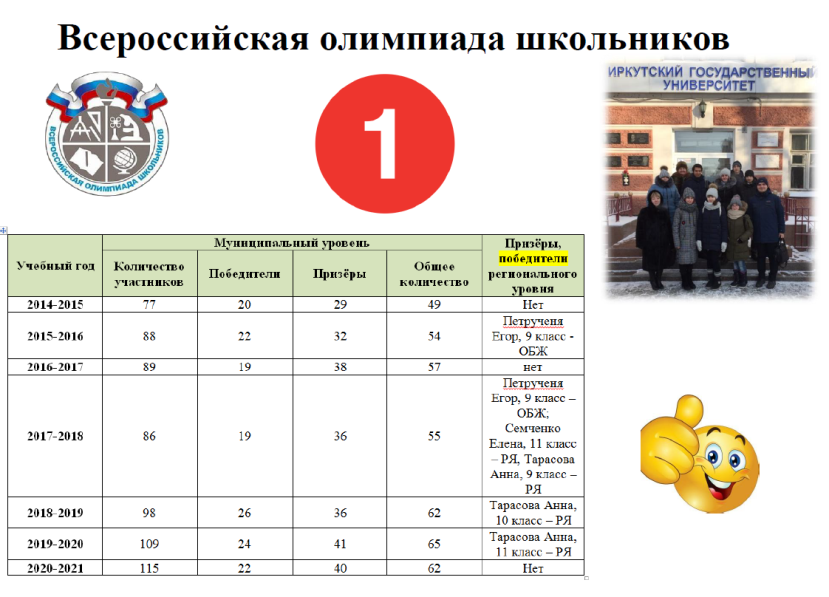 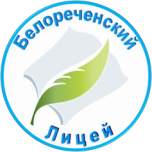 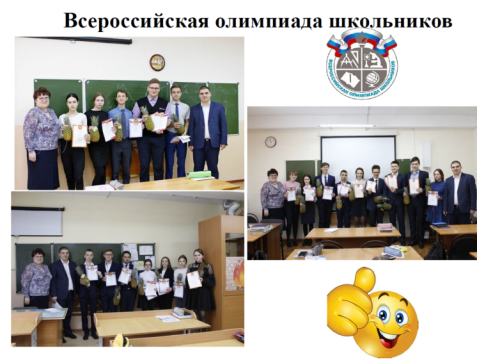 Качество социальных эффектов. Удовлетворённость. Независимая оценка качества
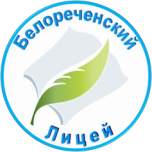 От духовных истоков до парада Победы
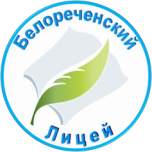 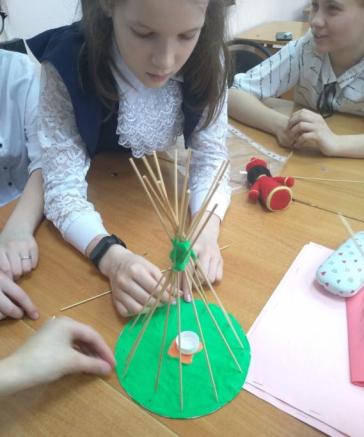 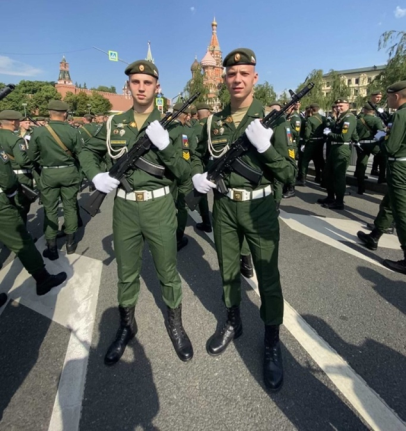 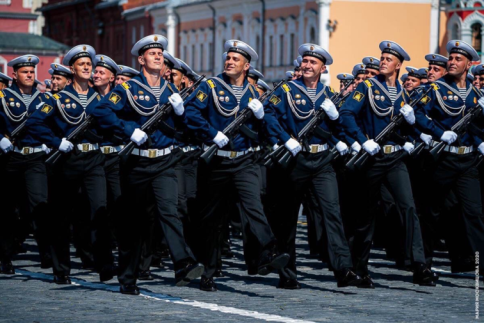 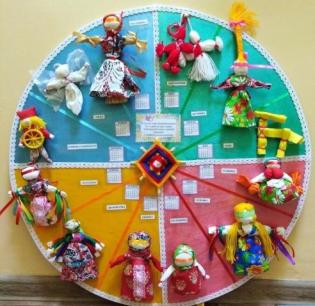 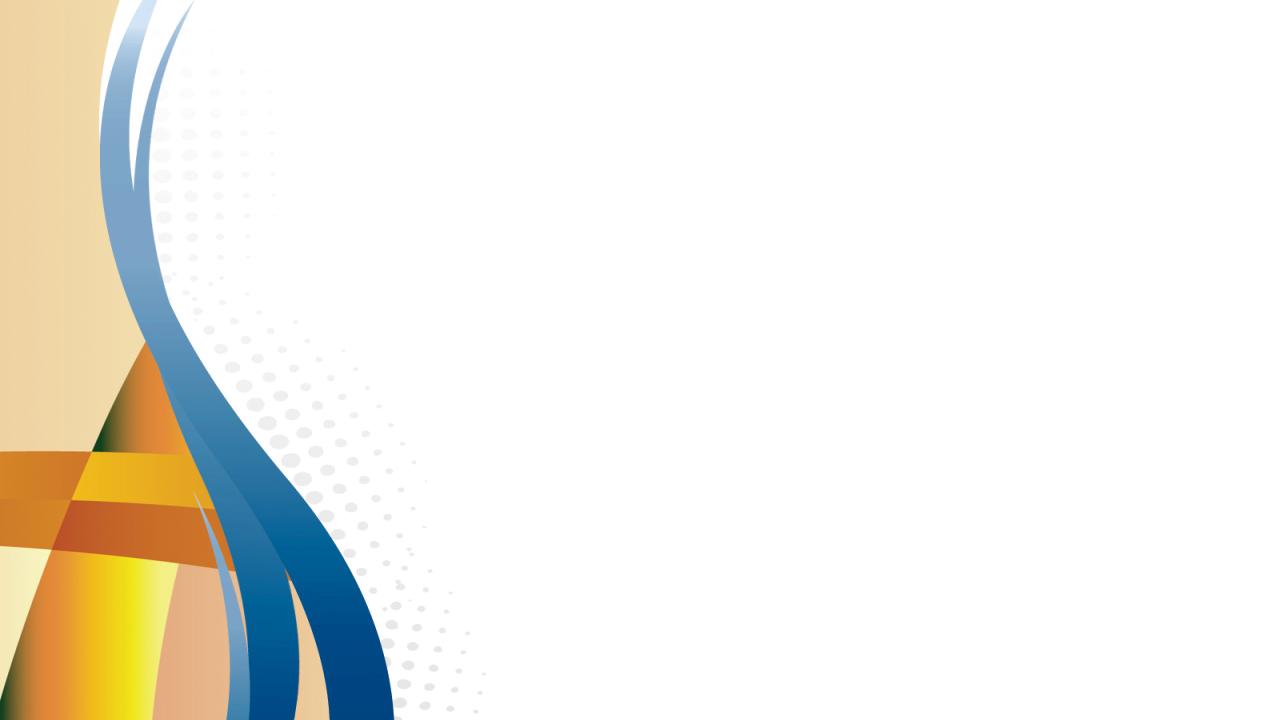 Экспертное бюро, председатель
Координатор фестиваля ОЛФИКИ
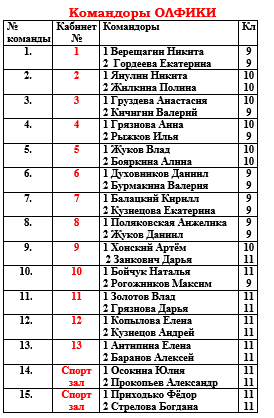 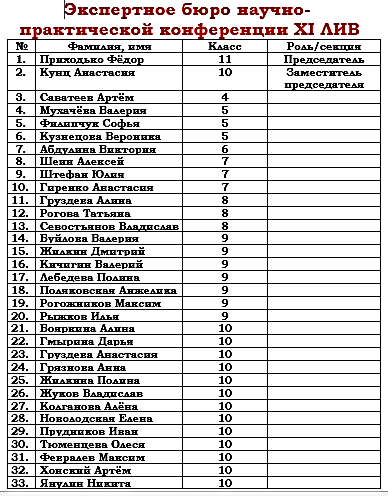 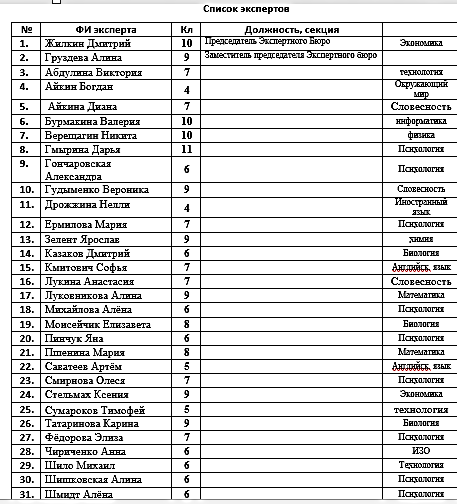 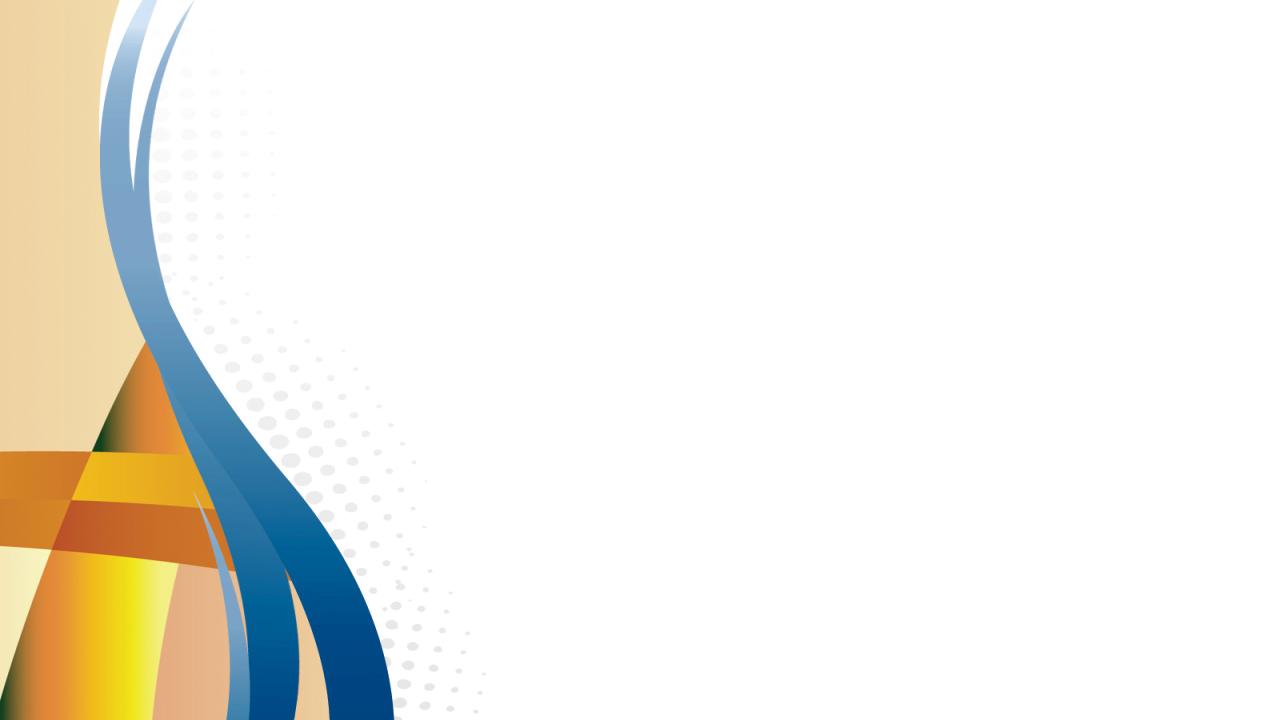 Результаты
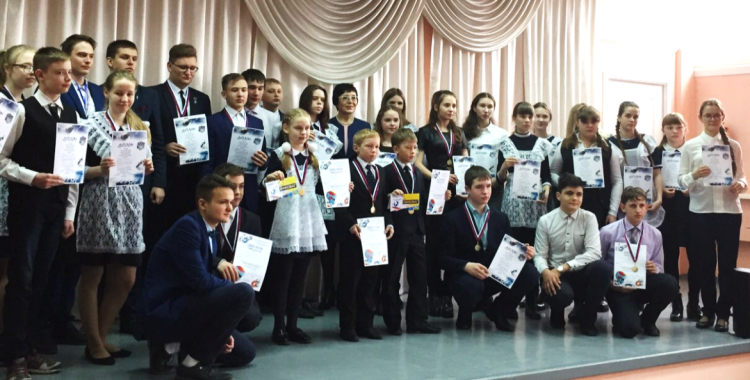 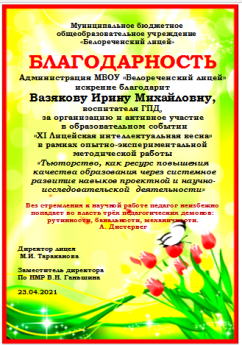 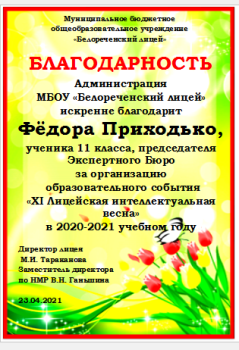 Команда победителей и призёров районной научно-практической  конференции
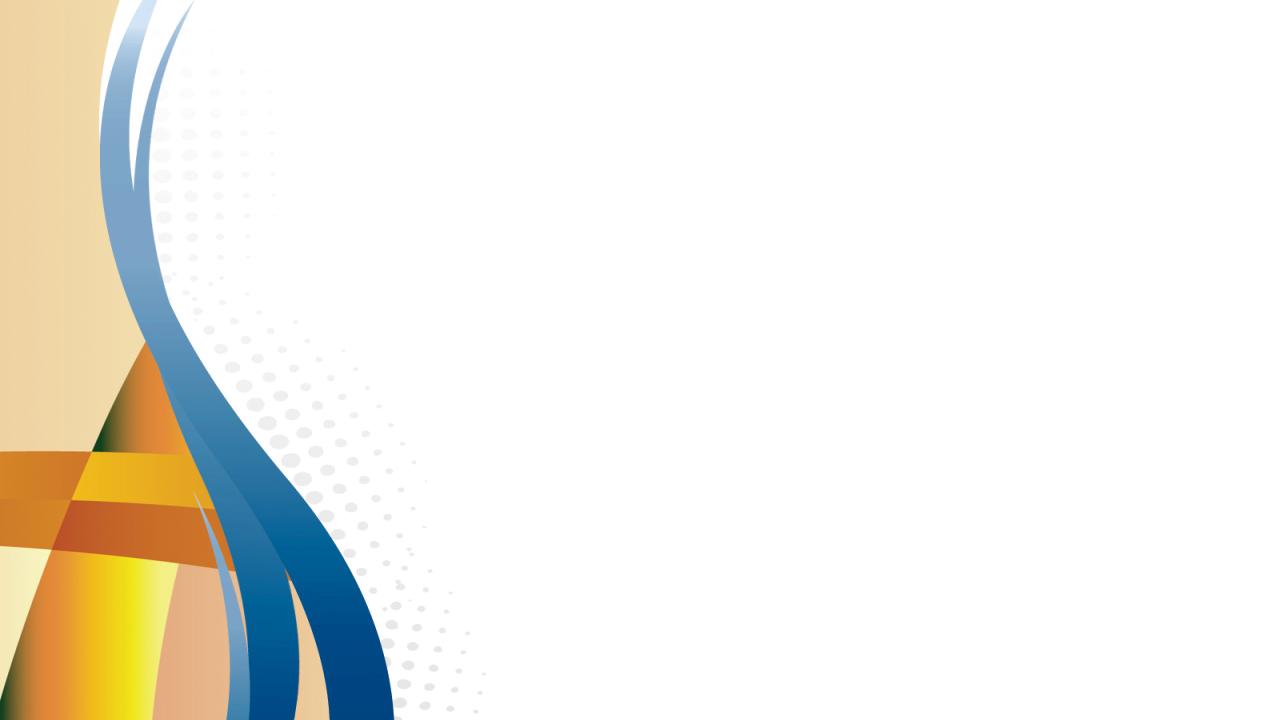 Шаг в будущее, Сибирь! Шаг в будущее, Москва!
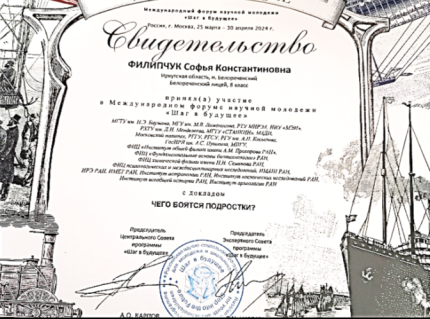 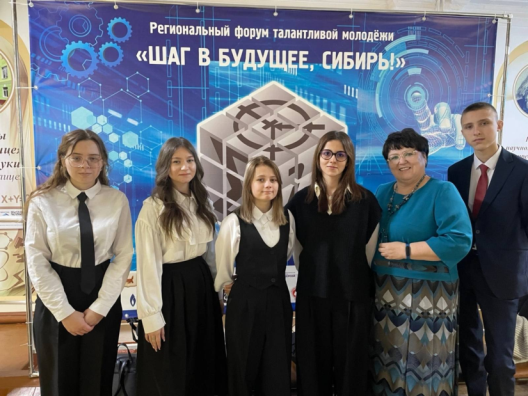 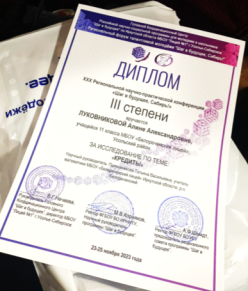 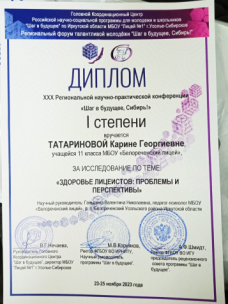 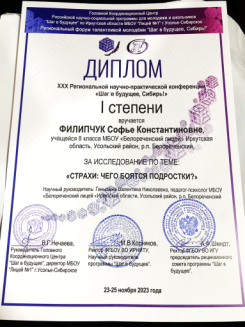 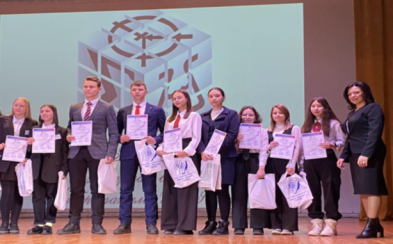 Национальные и региональные  чемпионаты «Молодые профессионалы» WorldSkills. Компетенция «Предпринимательство»Региональный чемпионат «Профессионалы». Компетенция «Ресторанный сервис»
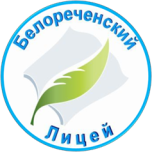 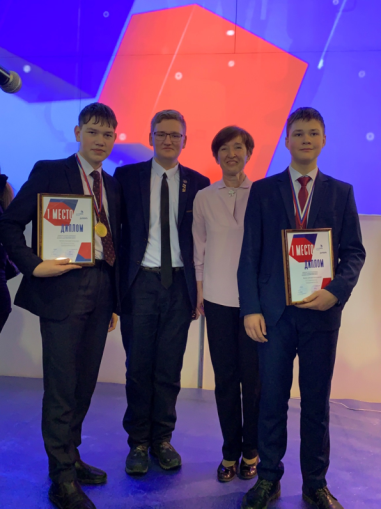 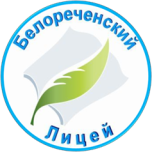 Что в отсроченном результате работы Управляющего совета??Проблема. Идея. Цель. Ресурсы. Команды. Деятельность. Результат
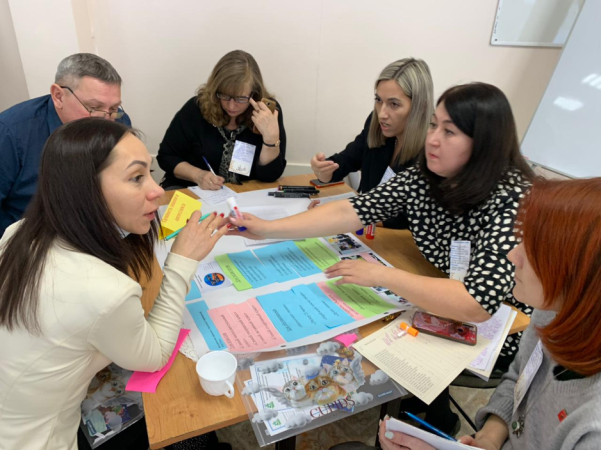 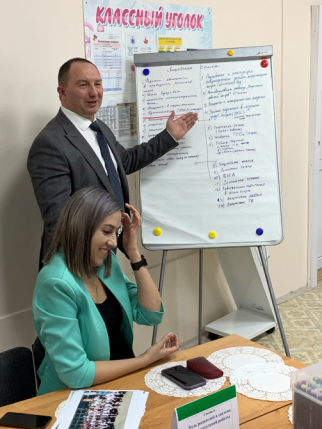 Социальное признание и узнаваемость, высокое качество образования.